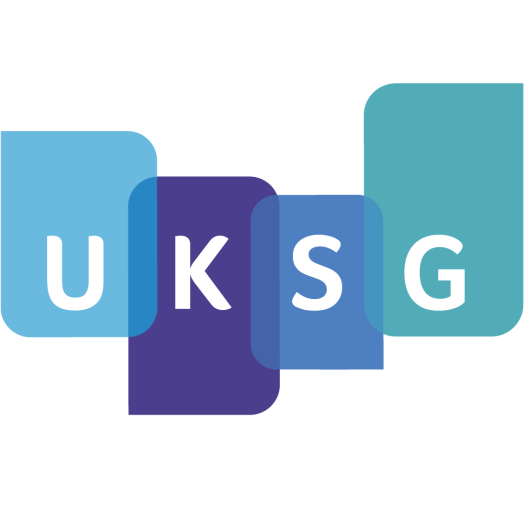 Welcome to the UKSG 2014 Conference Special webinar from Harrogate
Some photos to give you a flavour of the UKSG 37th Annual Conference and Exhibition…
Delegates are keen to register and get going
View of the Exhibition
The sessions get underway
One of the speakers in full flow
The Breakout Sessions were well-attended
Plenty of time for meetings…
…networking and catching up…
…and, of course, a bit of fun! Quiz and curry at the Royal Hall
We hope you have enjoyed our webinar. Join us in Glasgow in 2015!
www.uksg.org/event/conference15
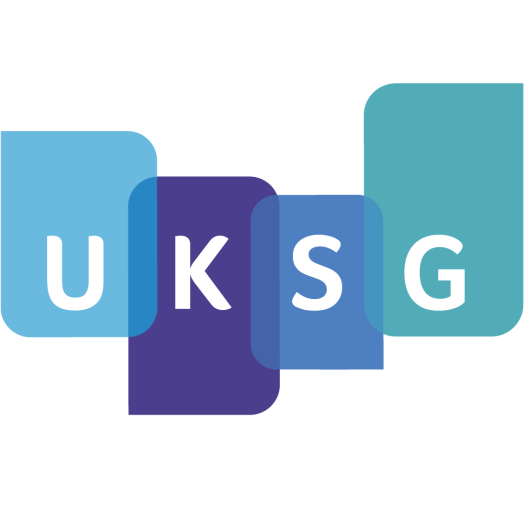